SALMON dissection
By : Meagan Holmes
Getting to know that Salmon
Getting to know the salmon *Photo by Mr. Hallihan
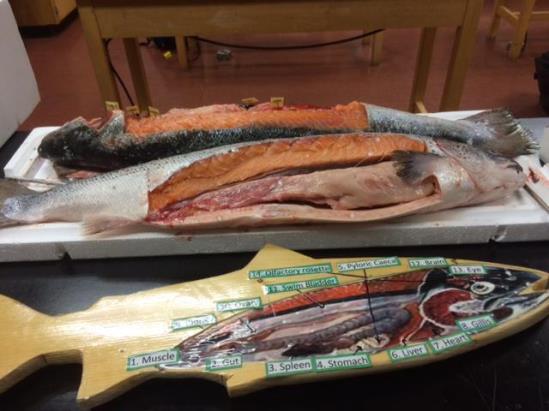 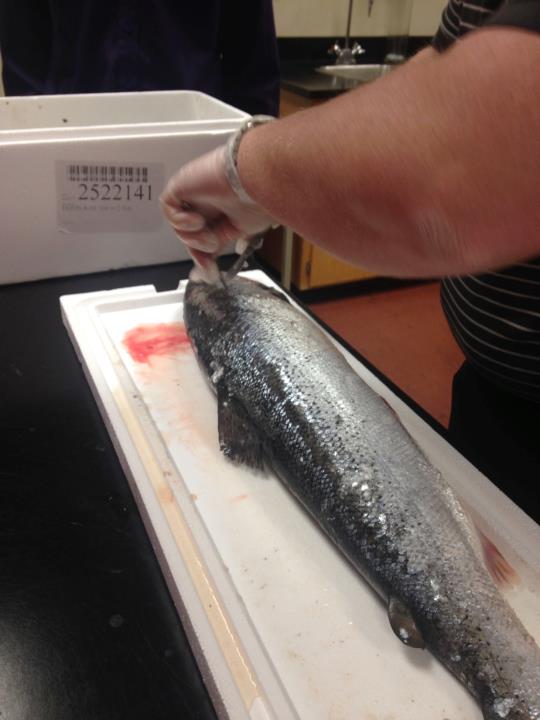 Beginning stages
Time to explore…
This it the time where we began to look for the different organs: heart, spleen, swim bladder…
MSA Biologist Holly Labadie
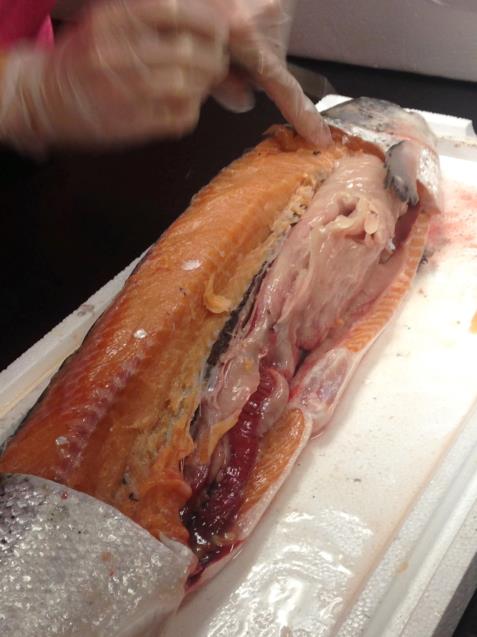 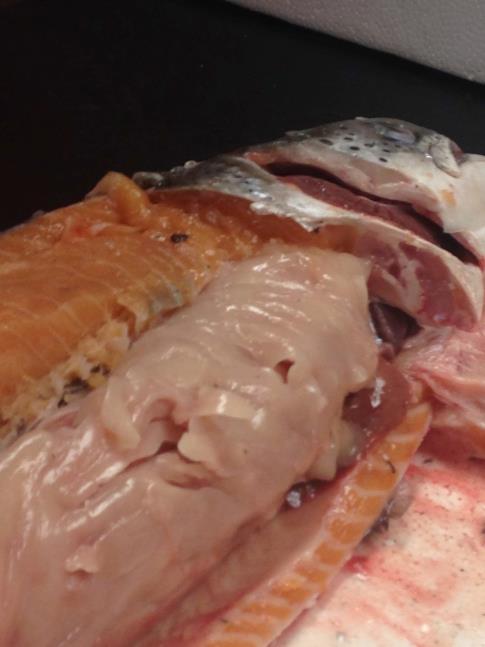 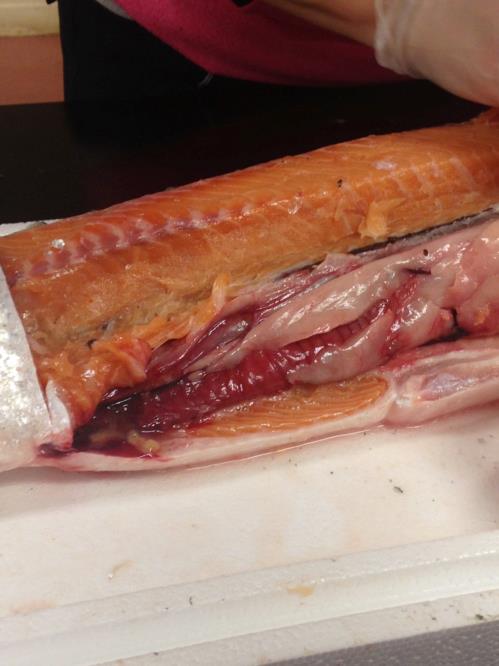 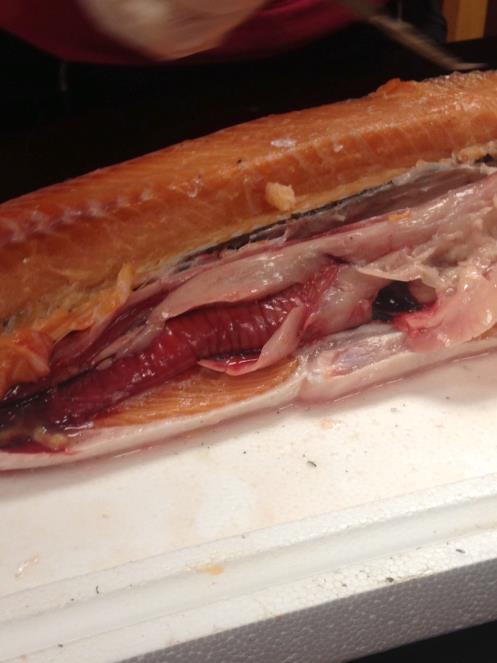 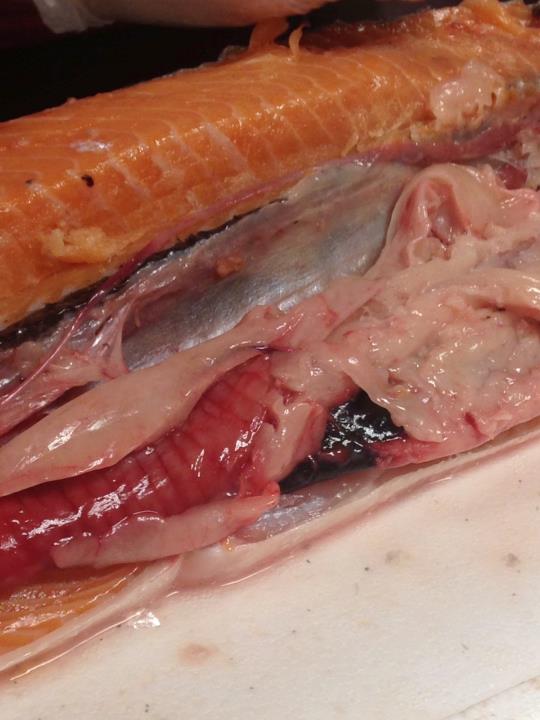 Kidney
Spleen
Gut
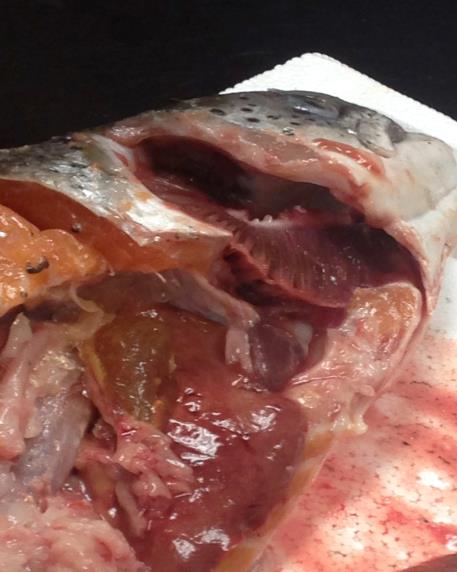 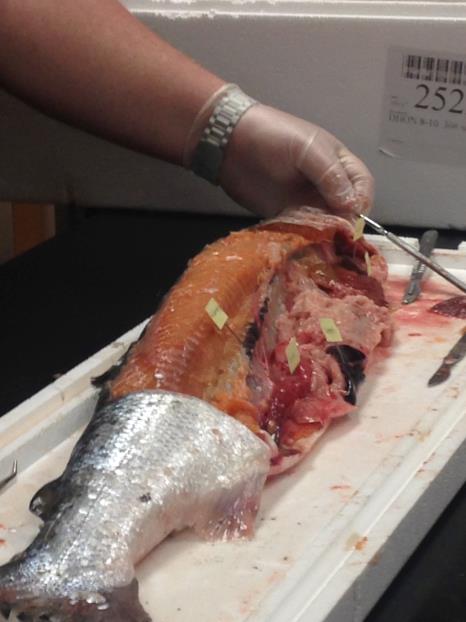 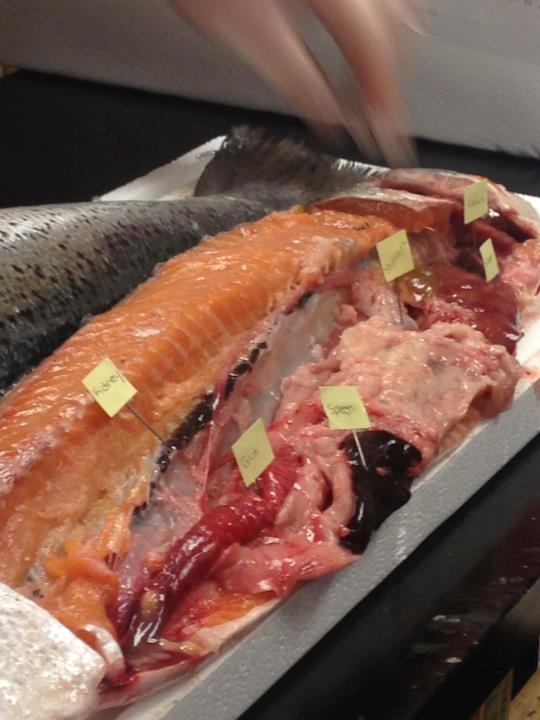 Now to dissect smolts
Swim bladder
Swim bladders
Once we started to dissect the smolts, some students we able to remove the swim bladders.
While dissecting the Salmon we were unable to find the swim bladder, most likely due to it being previously frozen.


Photo by Mr. Hallihan
Having some fun